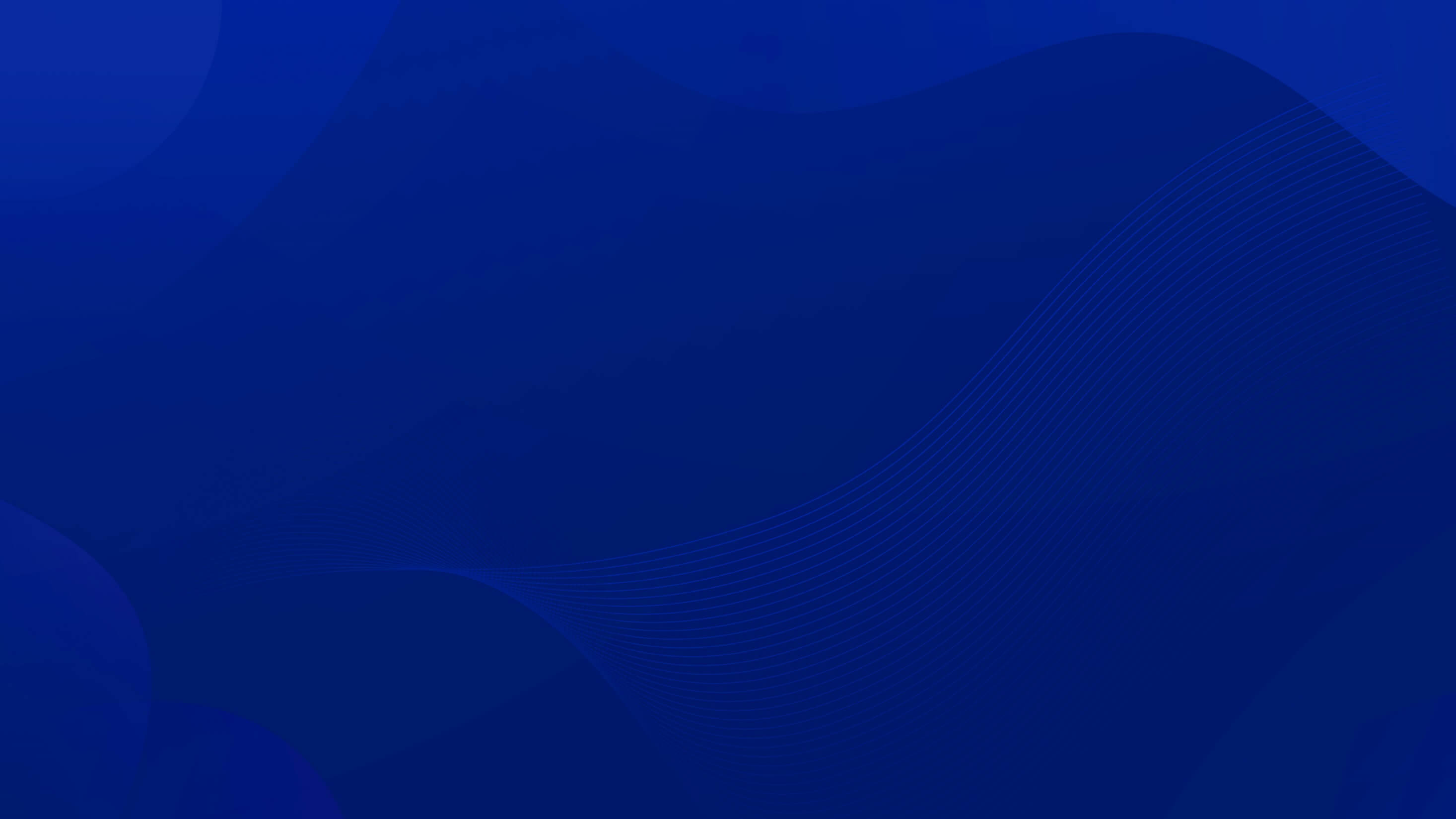 2030
项目营销策划
阶段销售目标 / 阶段营销策略 / 阶段推广计划 / 阶段执行计划
汇报人：优品PPT
WWW. YPPPT. COM
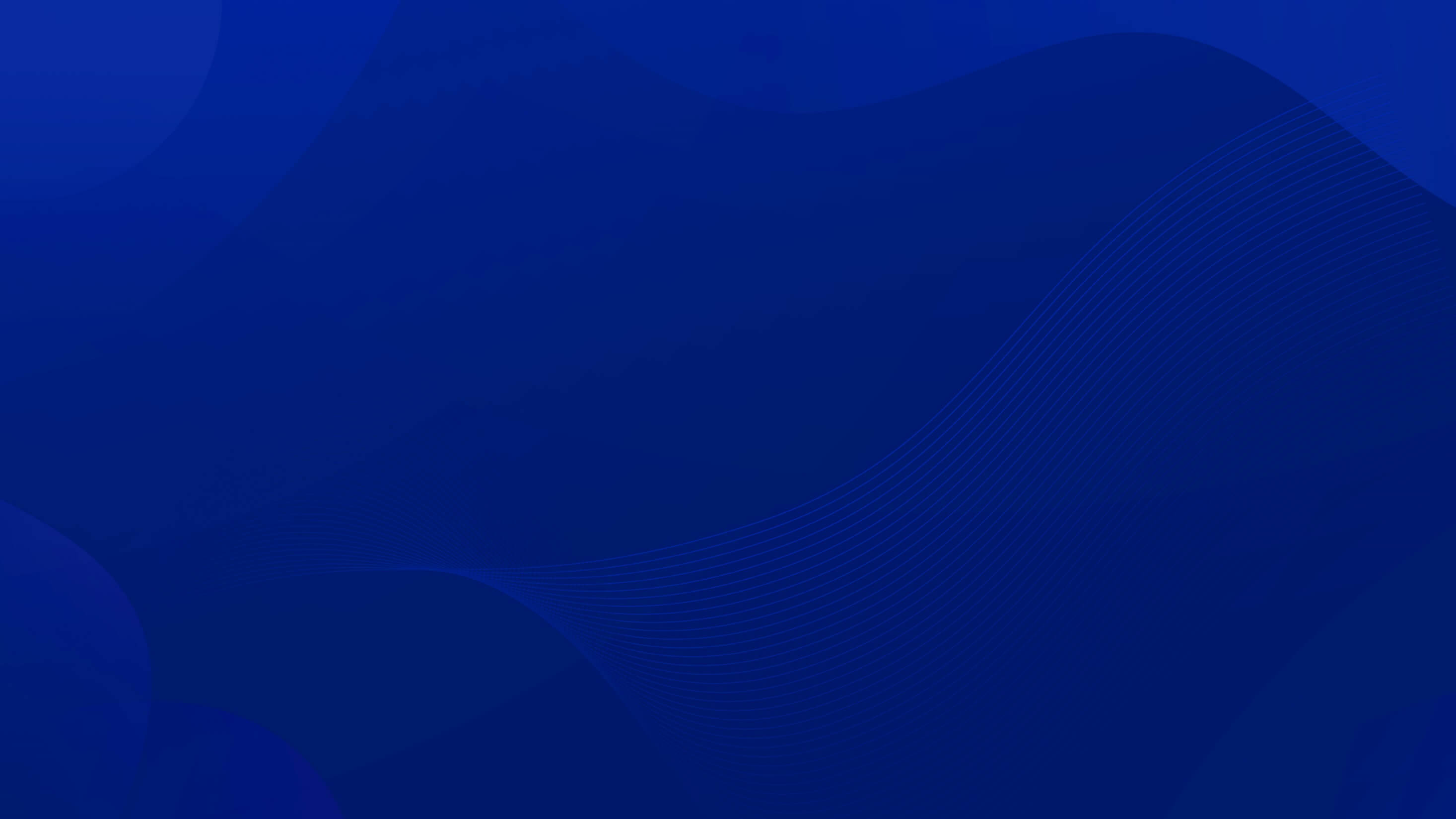 行业PPT模板http://www.1ppt.com/hangye/
目录
content
阶段营销策略
阶段推广计划
阶段执行计划
阶段销售目标
Stage marketing strategy
Stage promotion plan
Stage execution plan
Stage sales target
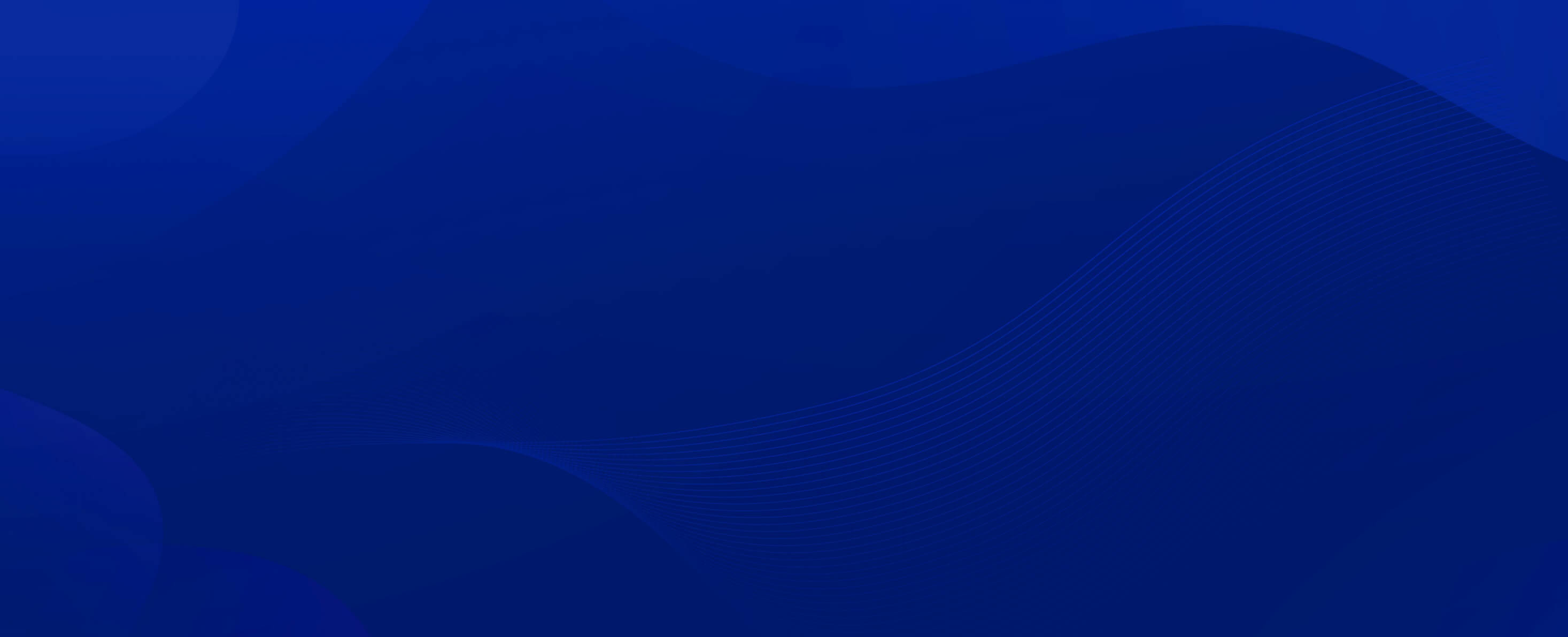 第一部分
PART 01
阶段销售目标
https://www.ypppt.com/
Stage sales target
阶段销售目标
目标一
目标二
目标三
目标四
01
02
03
04
完成公司制定的团队销售数量任务，实现团队销售业绩，成为团队领头羊。
实现公司制定的个人任务，完成个人日、周、月度的销售任务，成为销冠。
实现公司高端产品的市场占有率，达到远超于竞品的市场地位。
实现部门的整体任务，为全年的部门任务完成奠定一个良好的基础。
阶段销售目标
部门任务
个人任务
团队任务
01
03
02
个人任务XXX，实现每日销售任务XXX，完成整月销售任务XXX，金额XXX。
部门任务XXX，实现每日销售任务XXX，完成整月销售任务XXX，金额XXX。
团队任务XXX，实现每日销售任务XXX，完成整月销售任务XXX，金额XXX。
阶段销售目标
树立良好口碑
提高项目品牌
打造优质产品
实现市场占有
数量项目、产品的良好口碑，为日后的销售任务完成奠定基础。
提高品牌的知名度和美誉度，扩大客群基数，完成品牌建立。
打造优质产品，满足客户的需求，实现公司打造优质产品的目标。
通过差异化产品的打造，彻底击败竞品，实现市场的占有率目标。
阶段销售目标
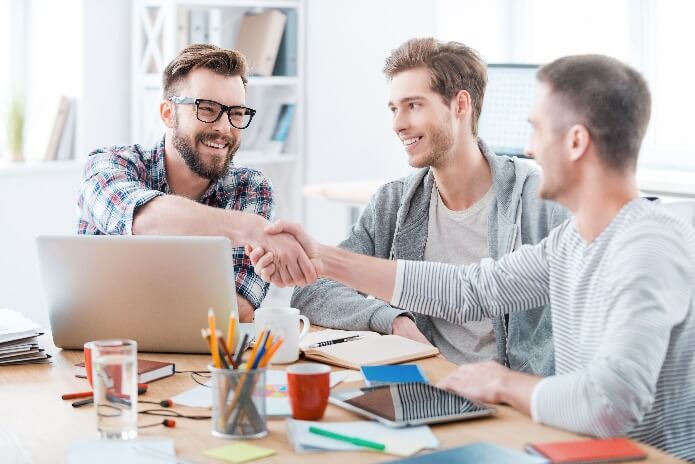 产品二销售
产品四销售
产品一销售
产品三销售
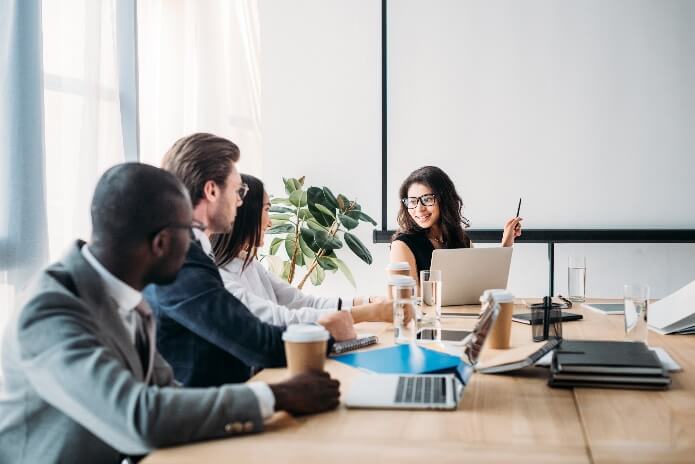 实现公司对产品XXX的销售任务目标XXX。完成公司整体销售业绩任务。
实现公司对产品XXX的销售任务目标XXX。完成公司整体销售业绩任务。
实现公司对产品XXX的销售任务目标XXX。完成公司整体销售业绩任务。
实现公司对产品XXX的销售任务目标XXX。完成公司整体销售业绩任务。
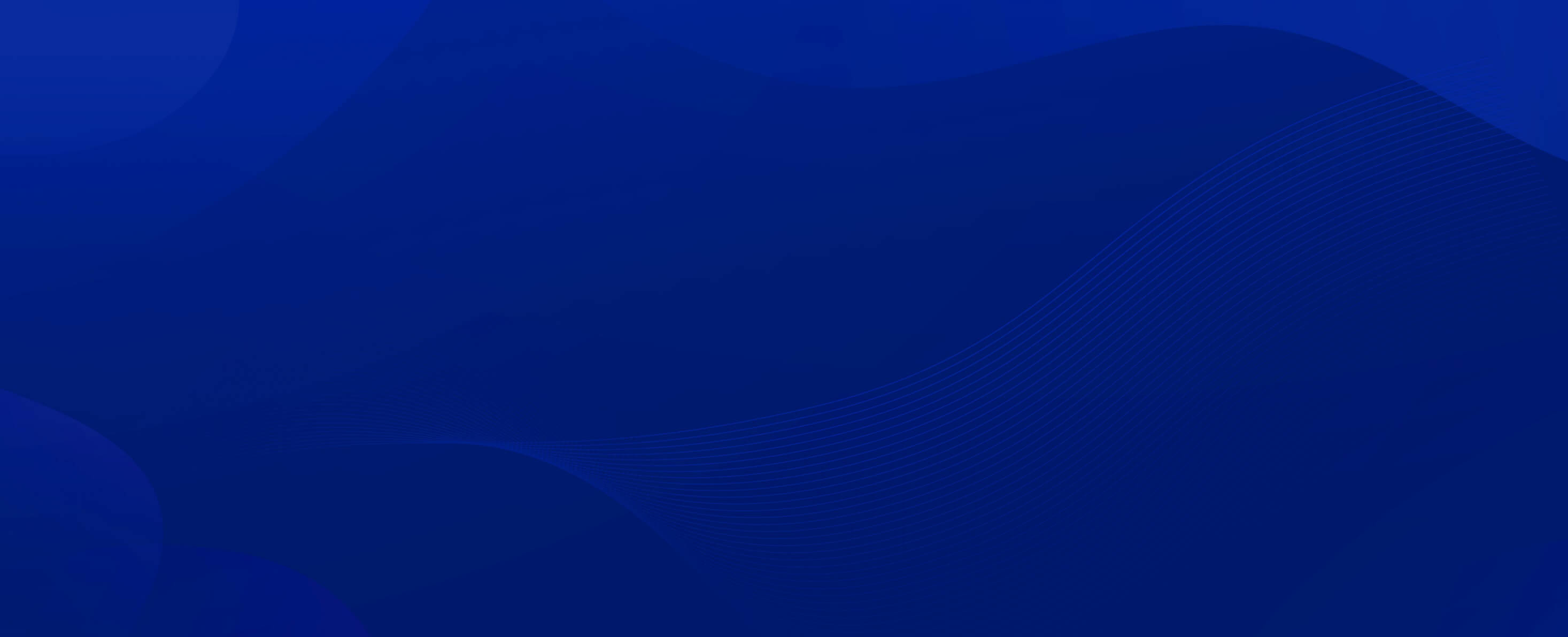 第二部分
PART 02
阶段营销策略
Stage marketing strategy
阶段营销策略
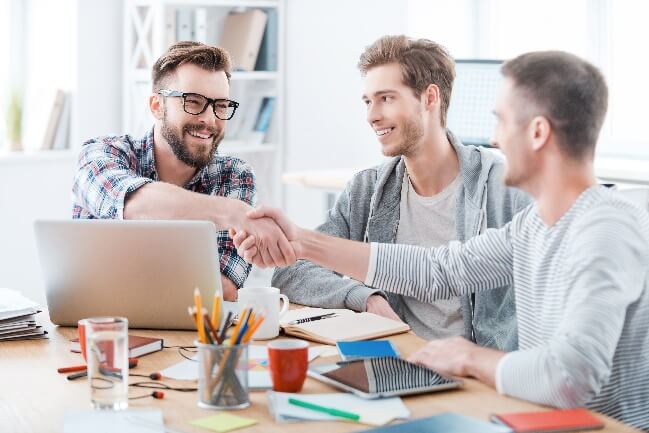 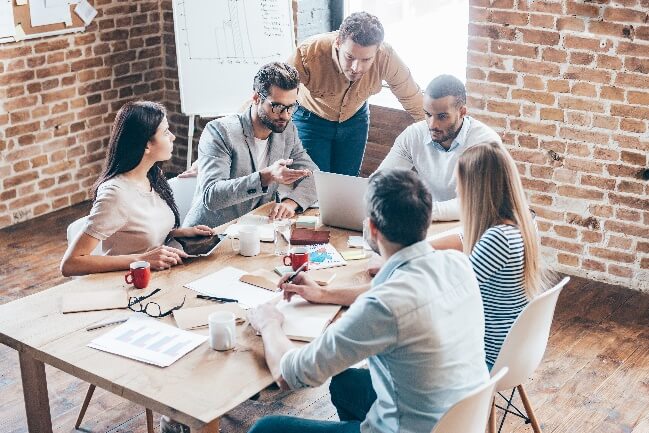 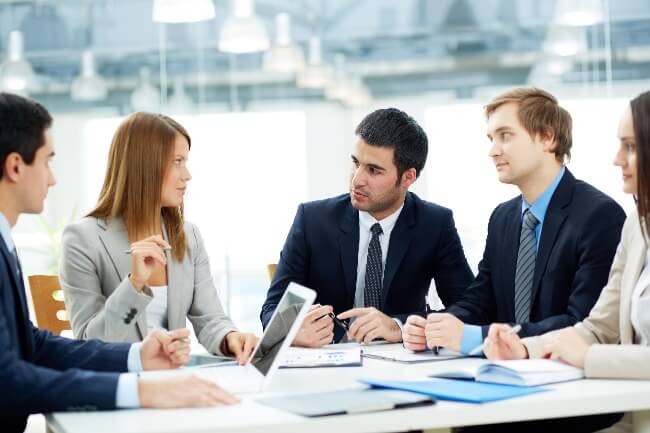 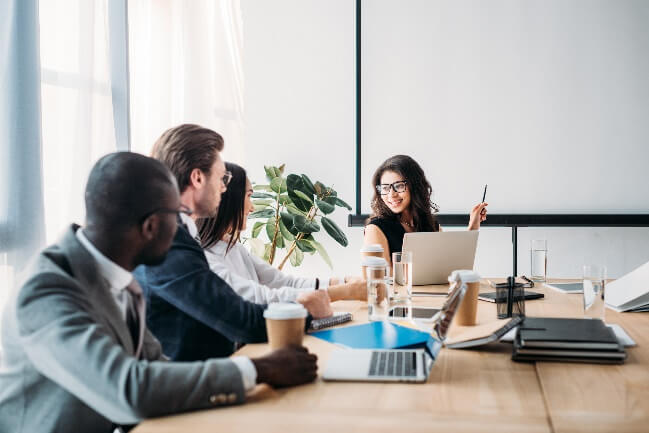 彰显投资前景
竞品差异化
塑造产品价值
树立客户信心
单击此处输入文字内容加以解释说明，可适当地调整文字大小或颜色等属性。
单击此处输入文字内容加以解释说明，可适当地调整文字大小或颜色等属性。
单击此处输入文字内容加以解释说明，可适当地调整文字大小或颜色等属性。
单击此处输入文字内容加以解释说明，可适当地调整文字大小或颜色等属性。
阶段营销策略
客户线
活动线
推广线
体验线
单击此处输入文字内容加以解释说明，可适当地调整文字大小或颜色等属性。
单击此处输入文字内容加以解释说明，可适当地调整文字大小或颜色等属性。
单击此处输入文字内容加以解释说明，可适当地调整文字大小或颜色等属性。
单击此处输入文字内容加以解释说明，可适当地调整文字大小或颜色等属性。
阶段营销策略
活动一
此处添加合适文字加以说明，可根据自己的需要适当地调整文字大小或颜色等属性。
活动二
此处添加合适文字加以说明，可根据自己的需要适当地调整文字大小或颜色等属性。
活动三
此处添加合适文字加以说明，可根据自己的需要适当地调整文字大小或颜色等属性。
阶段营销策略
营销方向
此处添加合适文字加以说明，可根据自己的需要适当地调整文字大小或颜色等属性。
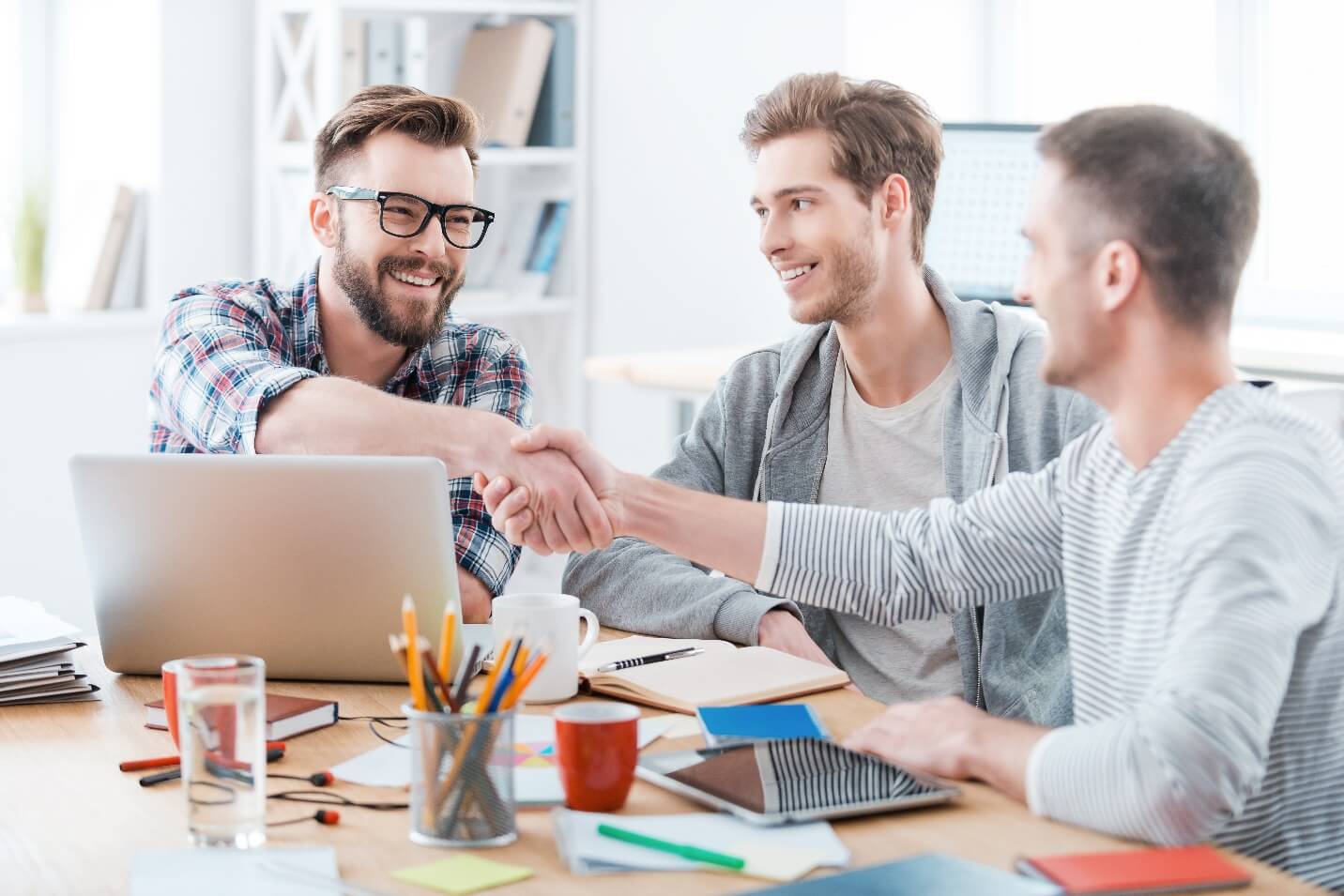 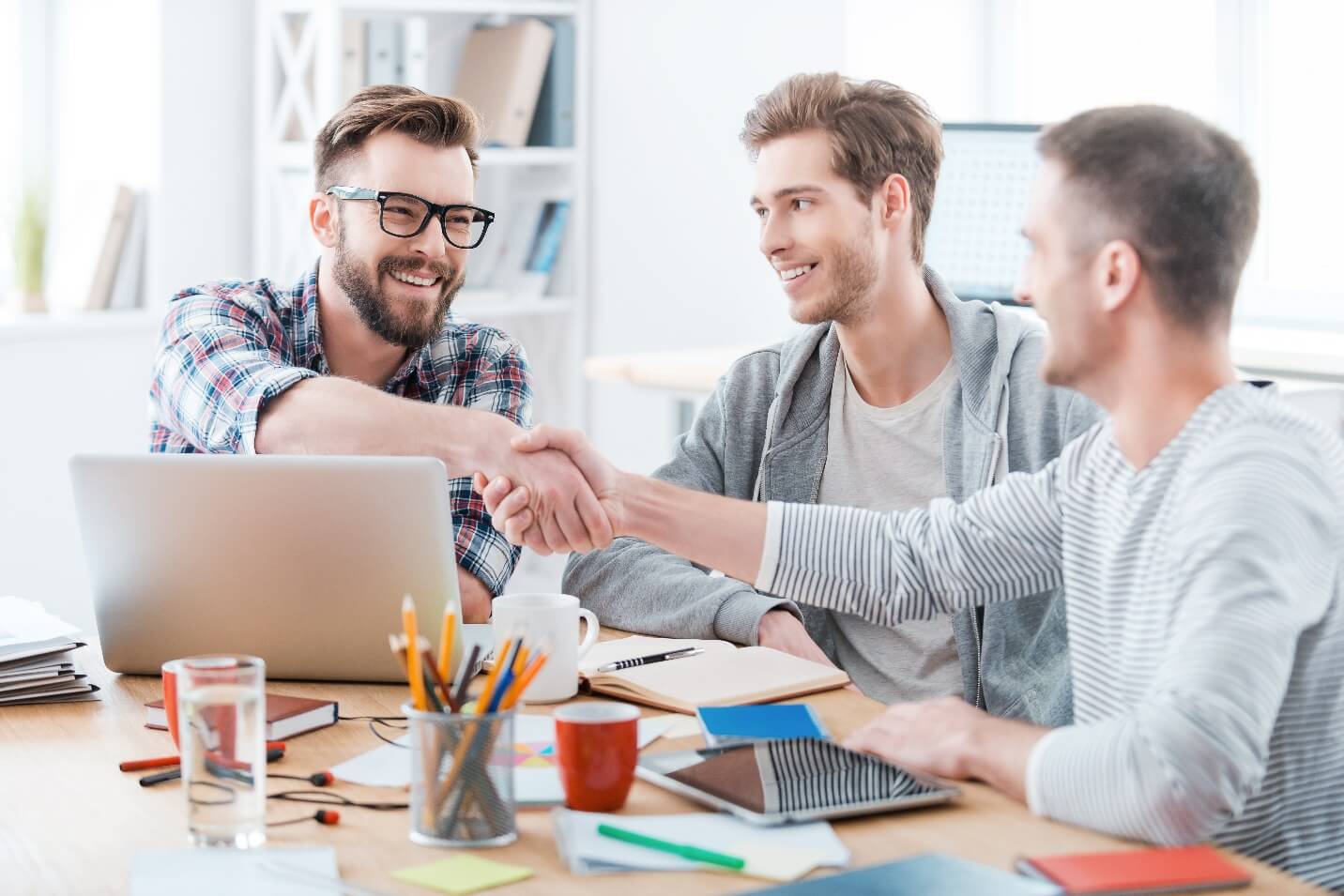 营销渠道
产品更迭
此处添加合适文字加以说明，可根据自己的需要适当地调整文字大小或颜色等属性。
此处添加合适文字加以说明，可根据自己的需要适当地调整文字大小或颜色等属性。
团队提升
此处添加合适文字加以说明，可根据自己的需要适当地调整文字大小或颜色等属性。
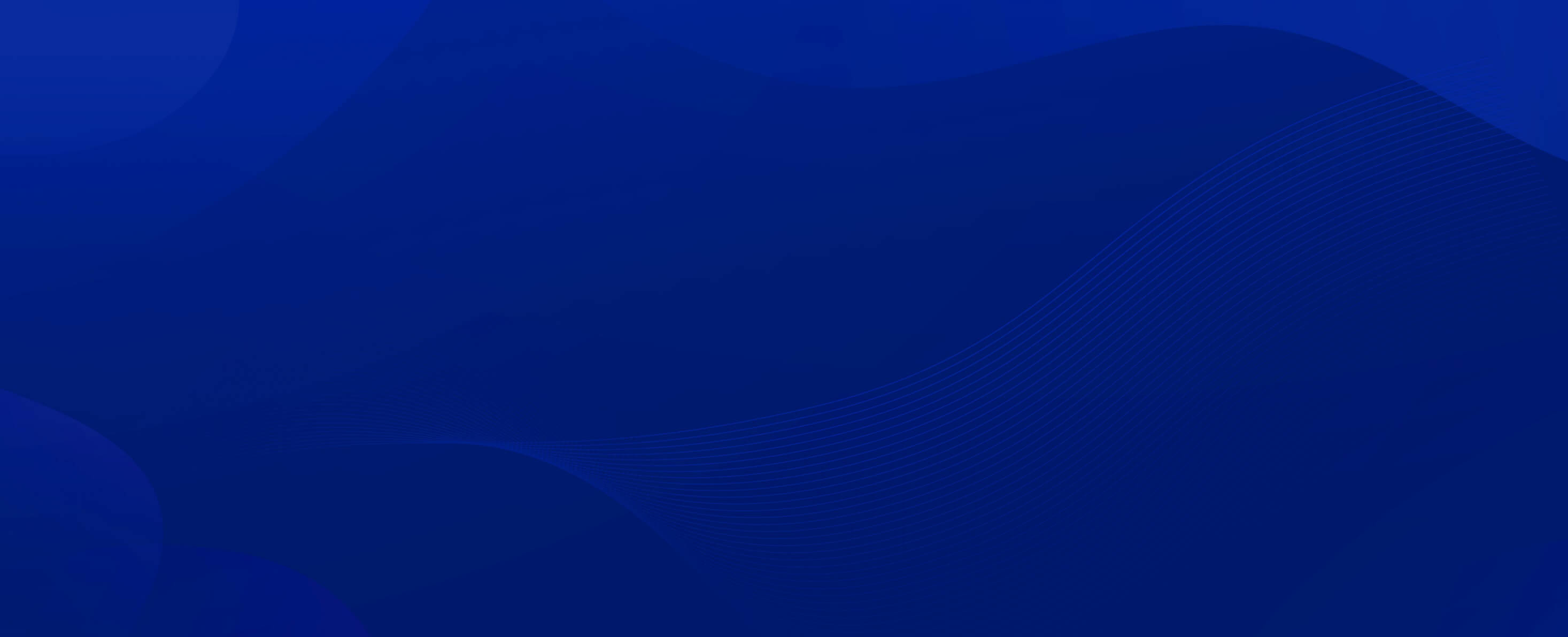 第三部分
PART 03
阶段推广计划
Stage promotion plan
阶段推广计划
推广方向
推广节奏
推广渠道
推广节奏的把控，要根据相应的产品进行时刻调整，实现最大效果。
按照XXX的推广方向，在推广大方向下，筛选渠道，快速打出。
筛选前期效果较好的推广渠道进行主要推广，快速完成客户积累。
阶段推广计划
派发传单
户外广告
此处添加合适文字加以说明，可根据自己的需要适当地调整文字大小或颜色等属性。
此处添加合适文字加以说明，可根据自己的需要适当地调整文字大小或颜色等属性。
新媒体广告
网媒推广
此处添加合适文字加以说明，可根据自己的需要适当地调整文字大小或颜色等属性。
此处添加合适文字加以说明，可根据自己的需要适当地调整文字大小或颜色等属性。
阶段推广计划
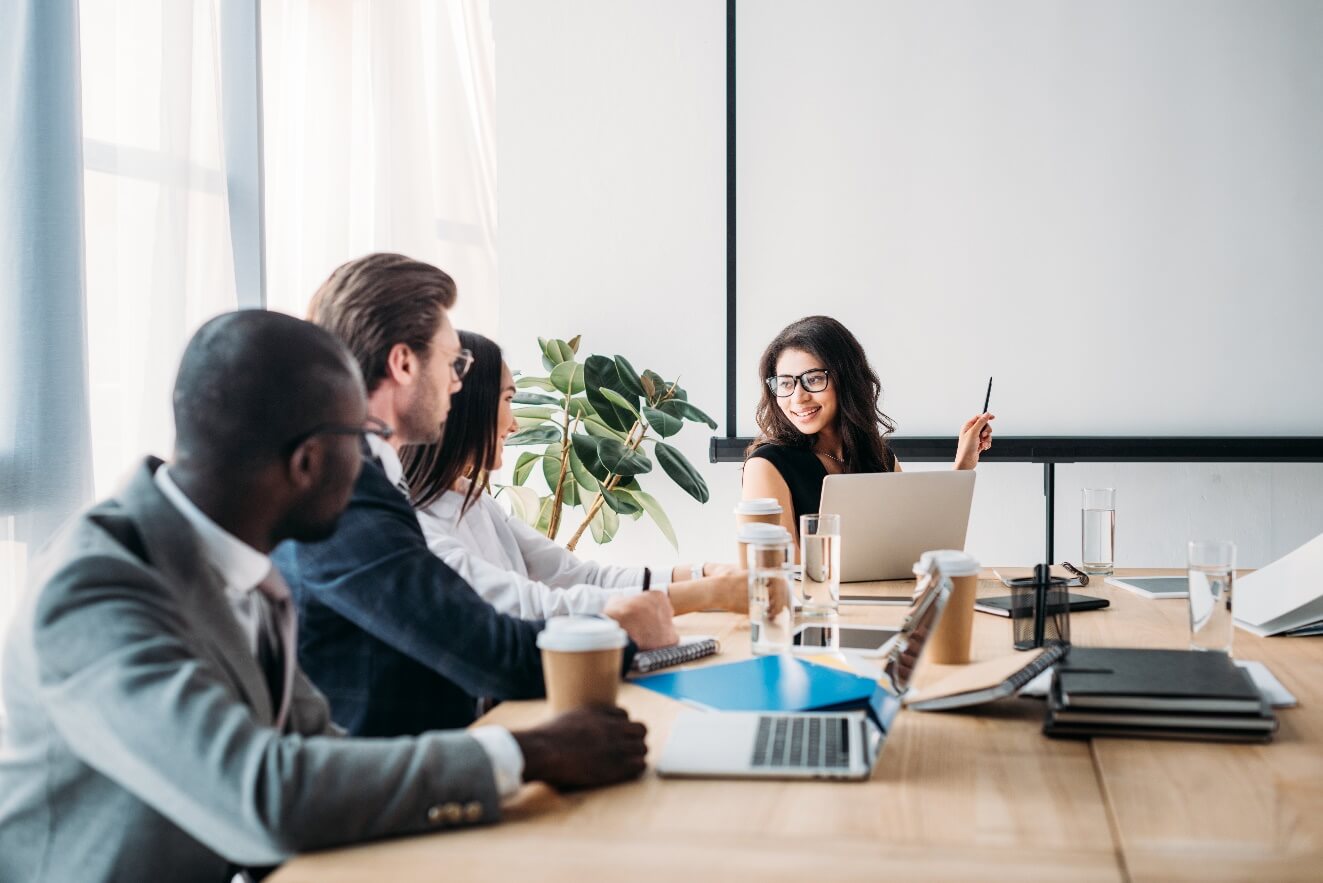 预计推广效果
预计XXX推广能达到XXX的预期效果，实现XX的费效比。实现公司费用目标。
推广费用预计
将各推广渠道费用进行初步预计，在公司费用内实现推广的费用效果最大化。
推广费效比
时刻监控公司的推广费效比，实现费效比的最高利用，完成推广的目标。
01
02
03
阶段推广计划
团队包装
过往业绩
产品推广
品牌推广
02
01
通过公司优秀的团队包装，将公司产品、品牌以及团队理念进行包装宣传。
04
03
通过过往优秀业绩的宣传，实现公司的知名度快速打出，让客户更加信任。
通过产品亮点、差异化卖点的推广，快速映入客户眼帘，实现产品的知名度。
树立公司品牌，将品牌打造作为首要任务，完成公司的品牌高调进入。
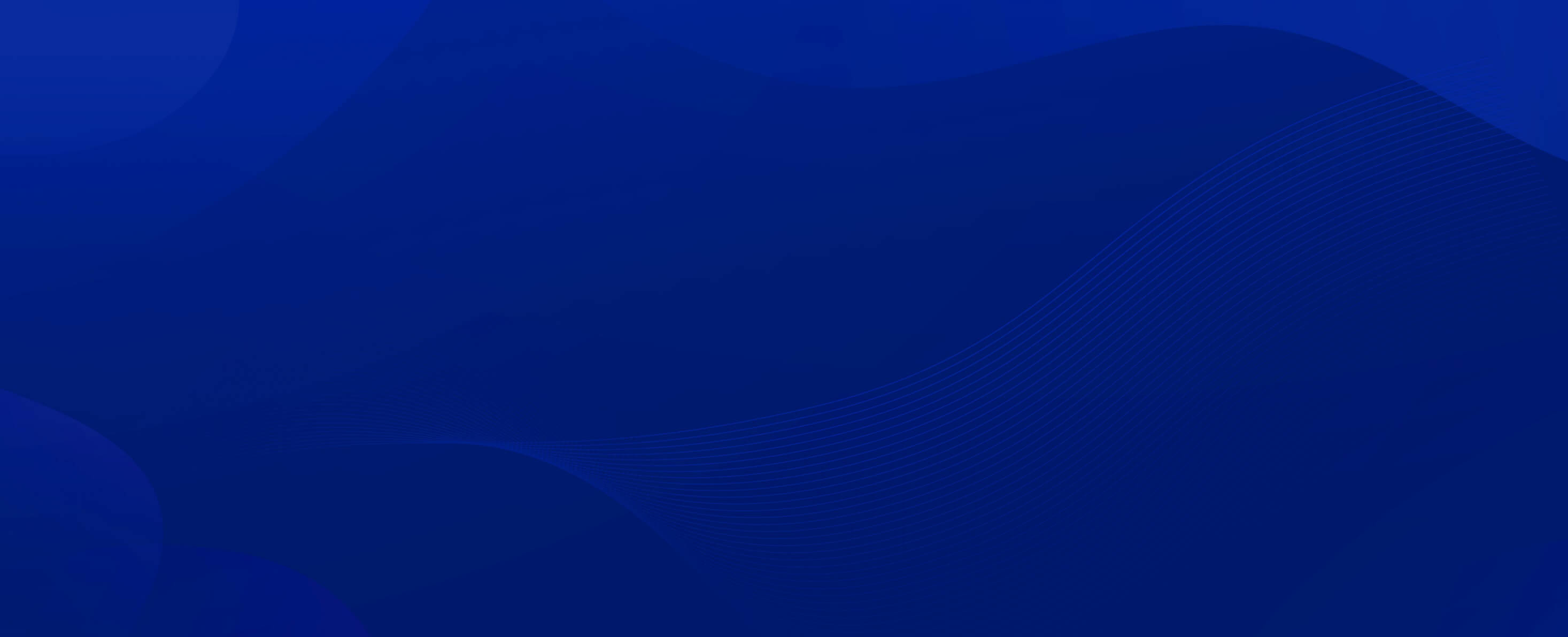 第四部分
PART 04
阶段执行计划
Stage execution plan
阶段执行计划
核心策略一
核心策略二
核心策略三
核心策略四
核心策略五
完成产品的品质树立，深耕客户需求，实现公司产品革新，完成今年目标。
通过品牌快速全面推广，树立公司品牌，将品牌知名度快速深入此地区。
通过丰富的活动执行，实现上客量，营造良好的销售氛围，实现销售目标。
通过丰富精准的推广渠道设立和推广内容铺排，快速完成产品的推广。
通过以小见大，以点右面的方式，实现公司既定的目标，实现利益最大化。
阶段执行计划
推广铺排
单击此处添加合适文字加以说明，可根据需要适当地调整文字大小或者颜色等属性。单击此处添加合适文字加以说明，可根据需要适当地调整文字大小或者颜色等属性。
01
02
03
04
05
推广渠道铺排，纸媒、新媒体、户外等
推广内容铺排，产品、品牌、热销态势
推广时间铺排，
按照周、月时间分解
推广节奏把控，按照产品推出速度陆续推广
推广效果分析，
及时监控和分析推广渠道效果
阶段执行计划
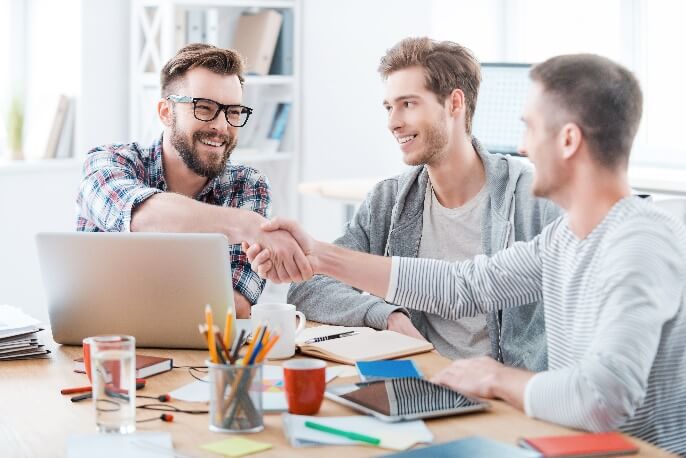 活动一
活动二
活动三
活动四
填入内容
填入内容
填入内容
填入内容
填入内容
填入内容
填入内容
填入内容
填入内容
填入内容
填入内容
填入内容
填入内容
填入内容
填入内容
填入内容
填入内容
填入内容
填入内容
填入内容
填入内容
填入内容
填入内容
填入内容
此处添加合适文字加以说明，可根据自己的需要适当地调整文字大小或颜色等属性。
活动执行
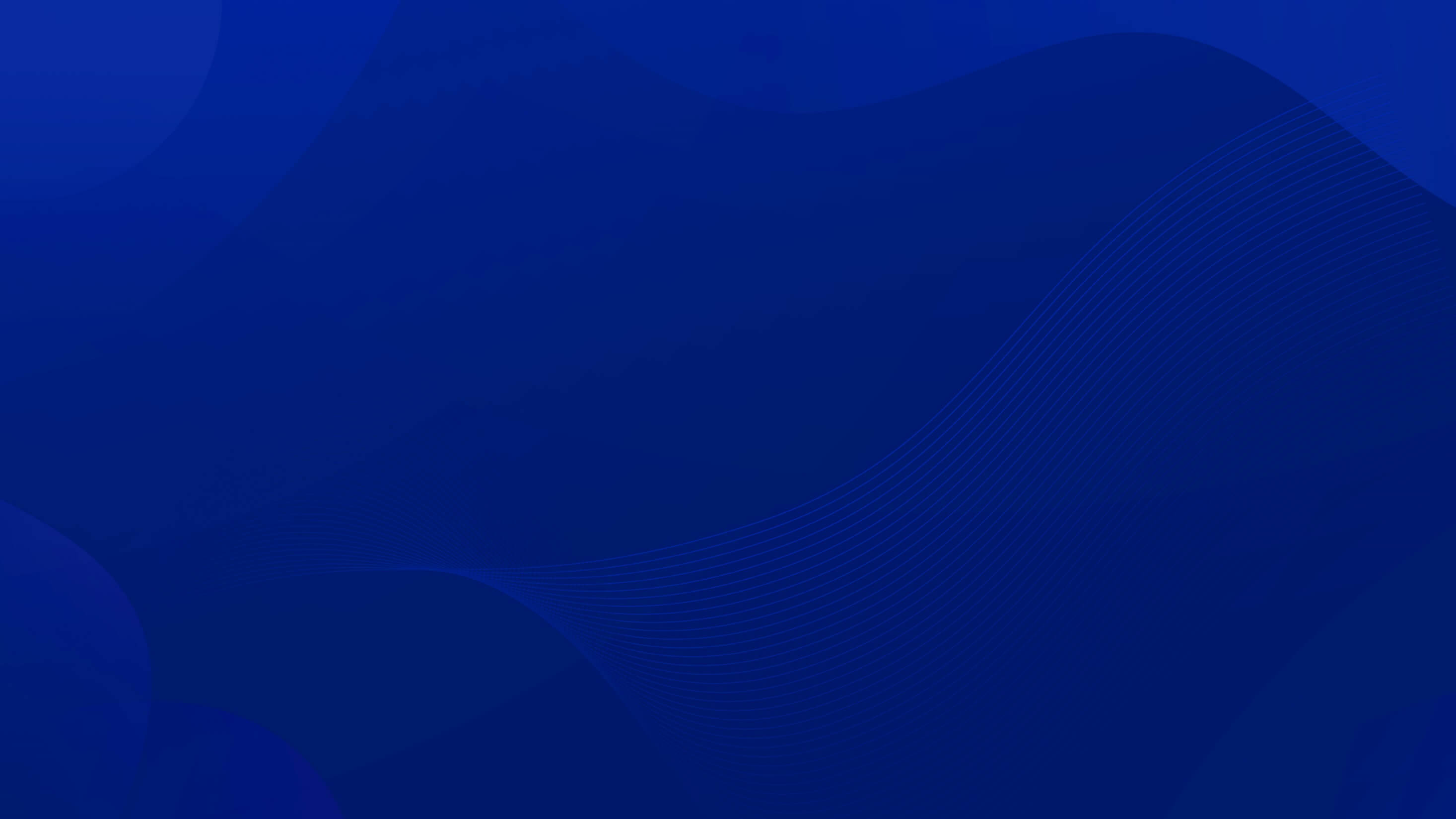 2030
感谢您的聆听
汇报人：优品PPT
WWW. YPPPT. COM
更多精品PPT资源尽在—优品PPT！
www.ypppt.com
PPT模板下载：www.ypppt.com/moban/         节日PPT模板：www.ypppt.com/jieri/
PPT背景图片：www.ypppt.com/beijing/          PPT图表下载：www.ypppt.com/tubiao/
PPT素材下载： www.ypppt.com/sucai/            PPT教程下载：www.ypppt.com/jiaocheng/
字体下载：www.ypppt.com/ziti/                       绘本故事PPT：www.ypppt.com/gushi/
PPT课件：www.ypppt.com/kejian/
[Speaker Notes: 模板来自于 优品PPT https://www.ypppt.com/]